Vojenství v období druhé světové války
BSSb1102 Dějiny vojenství
(Pointe du Hoc, letecký pohled)
Základní charakteristika druhé světové války
Doposud největší ozbrojený konflikt, rozsahem i počtem obětí (přes 60 000 000)
Zapojilo se do ní 70 států (přesné číslo odvislé od toho, co je uznáváno jako samostatný stát), probíhala na území 40 států
Hlavní operace v Evropě, severní Africe, v severním Atlantiku, v Pacifiku a ve východní Asii
Výrazný posun vojenské strategie, techniky i vojenských technologií
Druhá světová válka byla válka manévrovací
Význam strategického vojenského vůdcovství politických lídrů (Churchill a Roosevelt řídí národní stratégy a šéfy generálních štábů, Stalin, Hitler a Čankajšek přímo nejvyšší velitelé vojsk)
I ve druhé světové válce dominovala zásada „národa ve válce“
Základní fáze druhé světové války
Hlavní operace a bitvy II. světové války (polská, severní, západní a balkánská fronta 1939-1941)
Hlavní bitvy a operace II. světové války (východní fronta 1941-1945)
Zahájení operace Barbarossa (22. 6. 1941);
Bitva u Smolenska (10. – 19. 7. 1941);
Kyjevský kotel (21. 8. – 26. 9. 1941);
Bitva o Moskvu (listopad – prosinec 1941);
Bitva u Stalingradu (srpen 1942 – 2. 2. 1943);
Bitva u Kurska (červenec 1943);
Bitva o Dněpr a Kyjevská operace (srpen 1943 – listopad 1943)
Operace Bagration (léto 1944);
Jasko-Kišiněvská a Bělehradská operace (srpen – říjen 1944);
Viselsko-oderská operace (leden – únor 1945);
Bitva o Budapešť (leden – únor 1945);
Bratislavsko-brněnská a vídeňská operace (březen – květen 1945)
Ostravská operace (březen – květen 1945) 
Východopruská a východopomořanská operace (leden – květen 1945)
Berlínská operace (duben – květen 1945).  
Pražská operace (květen 1945)
Hlavní bitvy a operace II. světové války (fronta v severní Africe a Itálii 1941-1945)
Hlavní bitvy a operace II. světové války (Západní fronta 1944-1945)
Invaze v Normandii (6. června 1944)
Falaiská kapsa (srpen 1944)
Operace Dragoon (15. srpen 1944)
Pařížské povstání a osvobození Paříže (25. srpen 1944)
Operace Market Garden (září 1944)
Bitva v Ardenách (prosinec 1944 – leden 1945)
Bitva o Porýní (únor – duben 1945)
Hlavní bitvy a operace II. světové války (Námořní bitvy a operace v Atlantiku, v Severním ledovém oceánu a ve Středomoří )
Útok na Tarent (11.-12. 11. 1940)
Bitva u mysu Matapan (28. 3. 1941)
Operace proti Bismarcku (18. – 26. 5. 1941)
Útoky na Tirpitz (1942-1944)
Likvidace německých lodí v Baltském moři (1945)
Konvojové a protikonvojové operace
Permanentní ponorkové a protiponorkové operace ve „válce o Atlantik“
Hlavní bitvy a operace II. světové války (Bitvy a operace v Pacifiku a ve východní Asii)
Hlavní trendy armádním vývoji
Obrovské operace, mimořádné nároky na logistiku
Vytváření ohromných svazků (skupiny armád, „fronty“)
Propojení námořních a pozemních operací
Výrazná role speciálních jednotek
V Německu specifická role SS
Výrazná role dobrovolnictví a exilových vojsk
Výrazná role hnutí odporu a partyzánského hnutí
Fortifikace
Velké předválečné pevnostní linie byly překonány
Dílčí úspěch Mannerheimova linie v roce 1939
Výsadkové operace k překonání ochrany velkých pevnostních komplexů (Eben Emael)
Neuspěla sovětská nově vybudovaná Molotovova linie (1940) ani německé linie opevnění
Dílčí efektivita masivních bunkrů za účelem ochrany před leteckým bombardováním (Bordeaux) – to již ale není fortifikace pro pozemní boj
Pěchotní zbraně
Ve druhé světové válce výrazné užití a rozvoj samopalů
Stále užití kulometů, snaha o vývoj univerzálního kulometu
Další rozvoj poloautomatických a zavádění automatických pušek
Snaha vyzbrojit pěchotu účinnými zbraněmi pro boj s tanky
Dělostřelectvo
Výrazný rozvoj protitankového dělostřelectva (německé dělo ráže 88mm, původně protiletadlové)
Samohybná děla
Nevelký rozvoj polních děl
V průběhu války příchod bezzákluzových děl
Technické vylepšení munice (podkaliberní střely, kumulativní střely, přibližovací zapalovače)
Význam protiletadlového dělostřelectva
Raketová technika
Výrazný rozvoj raketového dělostřelectva (salvové raketomety)
Nasazení německých balistických raket proti Spojenému království a Francii, Belgii a Nizozemí v letech 1944-1945
Plány na mezikontinentální balistické rakety a raketoplány
Německá řízená letecká puma s raketovým pohonem a řízená raketa
Nerealizované britské projekty na antiraketovou obranu proti V-2
Tanky
Tank se stává rozhodující zbraní při velkých průlomových a obkličovacích manévrech
Význam vzájemných masových tankových bitev
Výrazné zdokonalování tanků
Pásová vozidla užívána i pro logistické zajištění tankových vojsk
Pokusy o výrobu „supertěžkých“ tanků
Vyloďovací tanky pro výsadkové operace
Rozvoj protitankových překážek
Porovnání hlavních typů německých tanků
Příklady úprav tanků pro výsadkové operace
Tank vybavený pásem zpevněné látky (položený pás má zabránit zapadnutí techniky na měkkém podloží)
Obojživelný tank
Chemické, bakteriologické a jaderné zbraně
Chemické zbraně prakticky nepoužity, i když je měly připravené všechny strany
Využití chemických prostředků k likvidaci civilních obětí
Bakteriologické zbraně využity Japonci v Číně
Jaderný program USA „Manhattan“ (za pomoci UK), výsledkem atomové bomby na Hirošimu a Nagasaki, (další státy jaderné zbraně nedokázaly vyvinout, spekulace o Německu)
Letectvo
Výrazný rozvoj stíhacích letadel (koncem války rychlost až 800 km/h)
Stíhací letouny schopné díky přídavným nádržím doprovodu strategických bombardérů
Masové strategické bombardování, nicméně nepotvrdila se Douhetova teorie
Význam bitevního letectva
Význam transportního letectva a výsadkových kluzáků
Taktické využití letadel k sebevražedným útokům
Na konci války nástup proudových letadel
První užití vrtulníků v bojovém prostředí
Výrazný vliv radaru na leteckou válku
Hamburg po náletu v roce 1943
Fiat CR.42 a Messerschmitt Me262
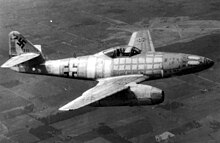 Námořnictvo
Mimořádný vliv letadlových lodí a jejich palubního letectva
Na počátku války „klasické“ souboje válečných lodí, včetně střetů bitevních lodí; postupně jejich „soumrak“
Strategický význam ponorkové války a konvojového systému
Pokusy s miniponorkami nepříliš úspěšné
I v námořním prostředí výrazný vliv radaru
V protiponorkovém boji význam sonaru